Helping the Helpers: How Two Organizations Came Together to Support YouthPresented by:Delaware Guidance Services and Delaware Futures
Presenters
DGS: 
Shana Powell, LPCMH    Specialized Clinical Services
Katherine Judge, MSW    School-Based Therapist 
Stephanie Proctor, MSW   Family-Based Supervisor

Delaware Futures:  
Lori Pritchett, M.Ed., Class Advisor - Sussex County Site
DaRon Smith, Delaware Futures Alum, Class Advisor - New Castle County Site
5
4
3
2
1
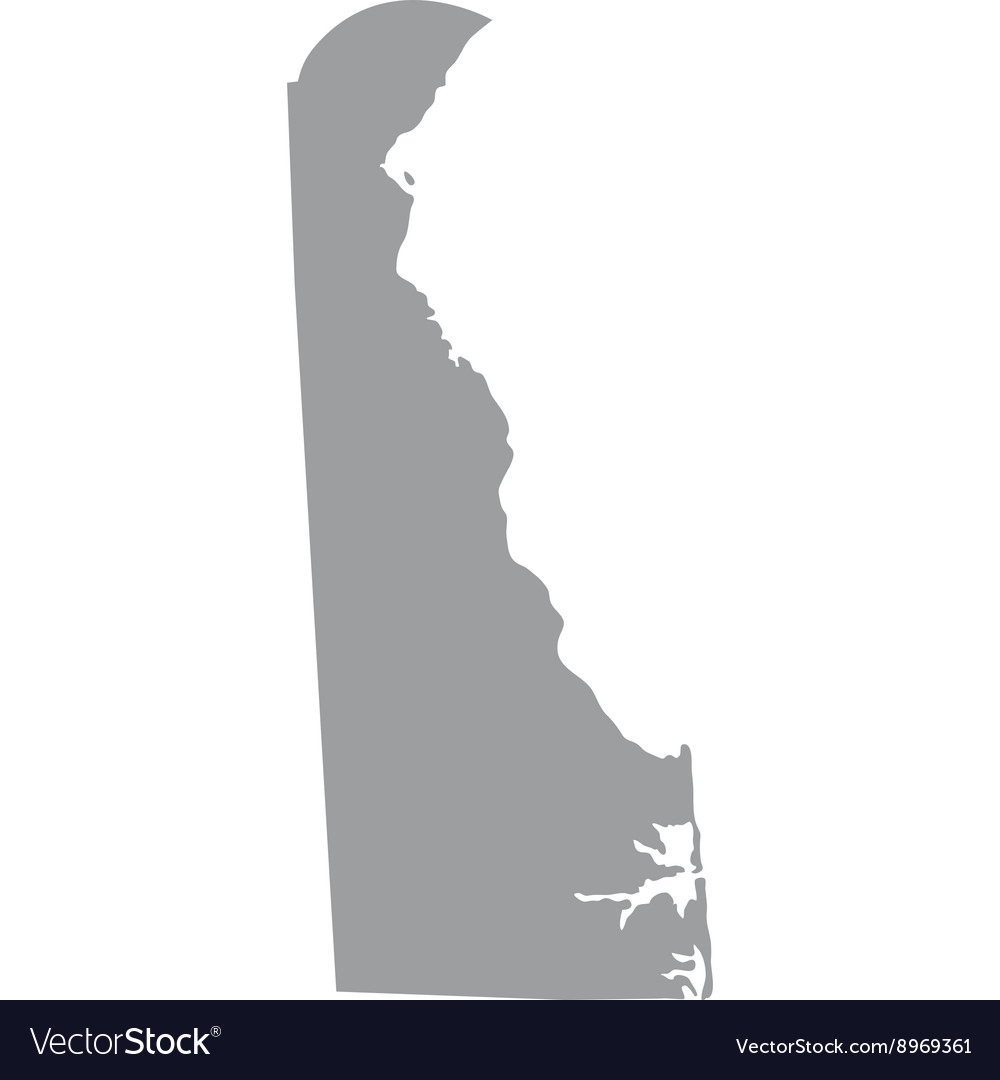 DGS Clinical Services
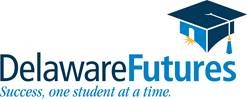 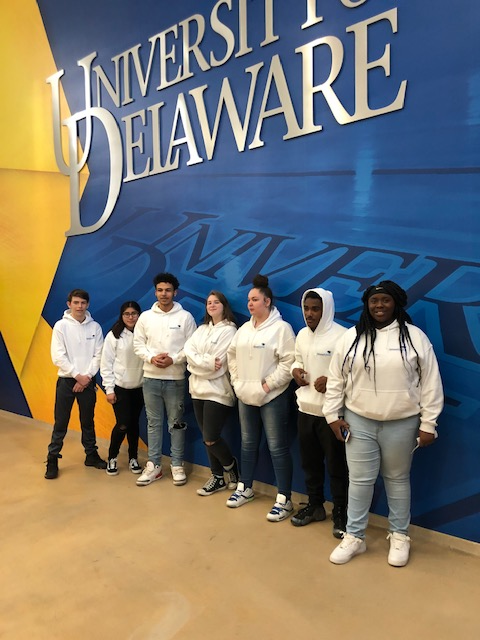 Delaware Futures provides academic, social-motivational support, and cultural enrichment that empowers high school students to recognize and fulfill their unrealized potential and become matriculated college students.
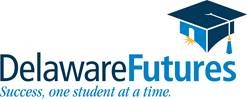 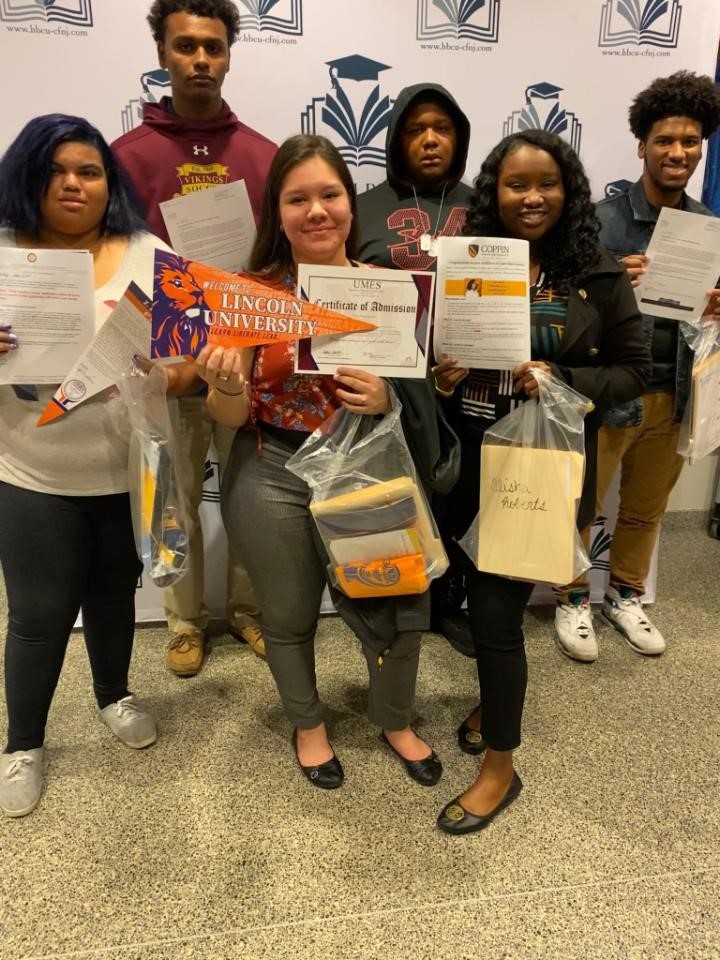 Delaware Futures helps students graduate from high school and prepare for college, post-secondary training, and careers.

-Academic enrichment, tutoring and SAT prep
-Group meetings/peer mentoring
-Leadership development 
-One-on-one advisories
-Career exploration/job shadowing
-Paid internship experiences
-Cultural enrichment
-Financial literacy & FAFSA completion
-College Tours 
-Application and matriculation support

Success stories/testimonials
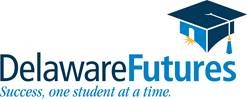 Delaware Futures and Delaware Guidance Services Relationship

DGS designed a customized trauma training series as professional development for Delaware Futures 
Trauma training for Delaware Futures board, staff & volunteers 2019
Group sessions for staff and students started with onset of COVID crisis in 2020
Group sessions and resilience strategies series – 2021/ongoing
Session Goals
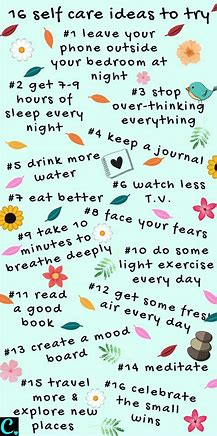 Provide Support
Identify Stressors
Validate Challenges 
Teach Strategies
[Speaker Notes: KJ]
Session Topics
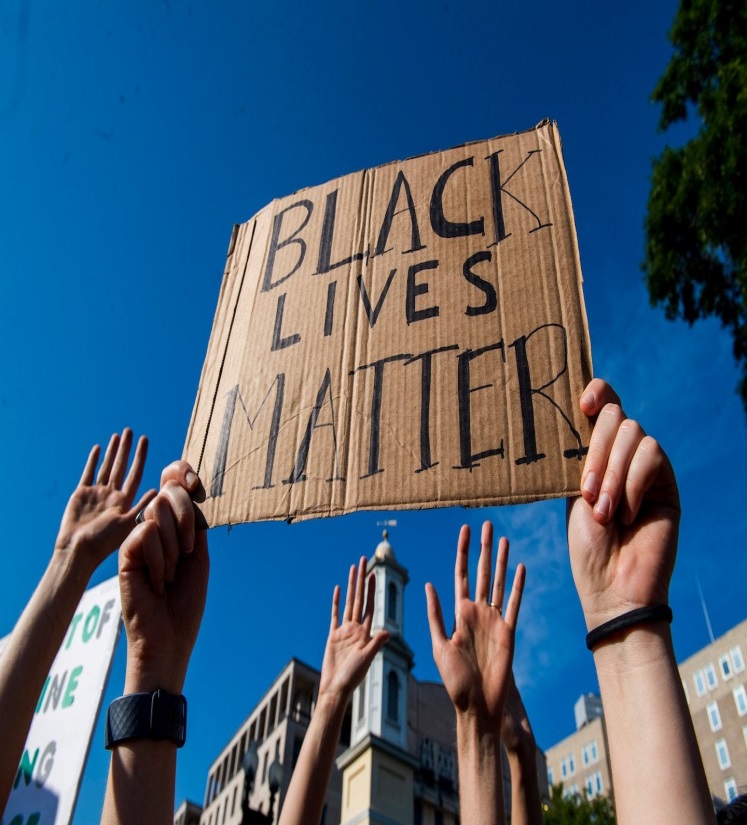 Impacts 
Emotional Effects 
Social/Racial Injustice
Self-Care
Challenges
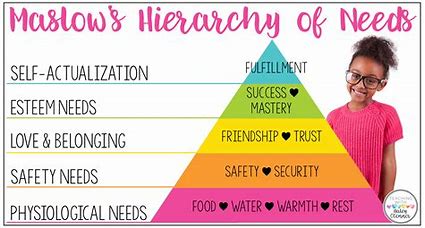 Participation
                              
                                                                 Engagement 

                                        Discomfort
[Speaker Notes: KJ]
Observations
Anxiety
Depression
Overwhelm
Need for systems 
     of support
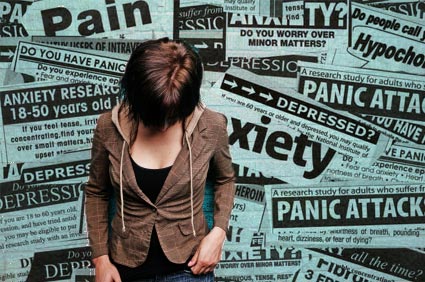 [Speaker Notes: Anxiety
Depression
Overwhelm
Validation
Support System
Practicing self care]
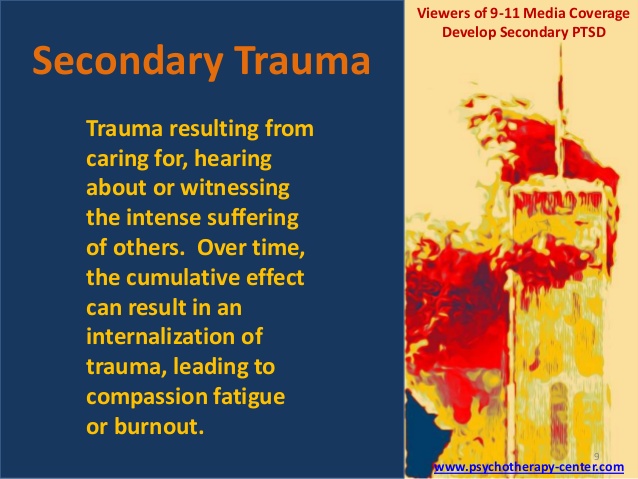 [Speaker Notes: What it is
Impact
Warning Signs
What to do]
Resources
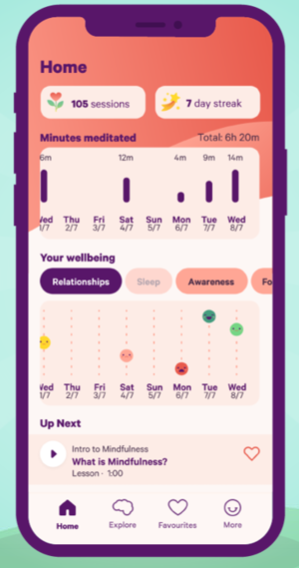 Smiling Mind App

Self Care Assessment

SMART Goals Map

DGS Crisis Services
[Speaker Notes: Smiling Minds:Quick mindfulness and meditation exercises- can filter by age, topic, and time
Used at either the beginning or the end of sessions
 Self-Care Assessment 
Can be found on TherapistAid
Allows you to have the chance to reflect on your self care in different aspects- Physically, Socially, Emotionally,]
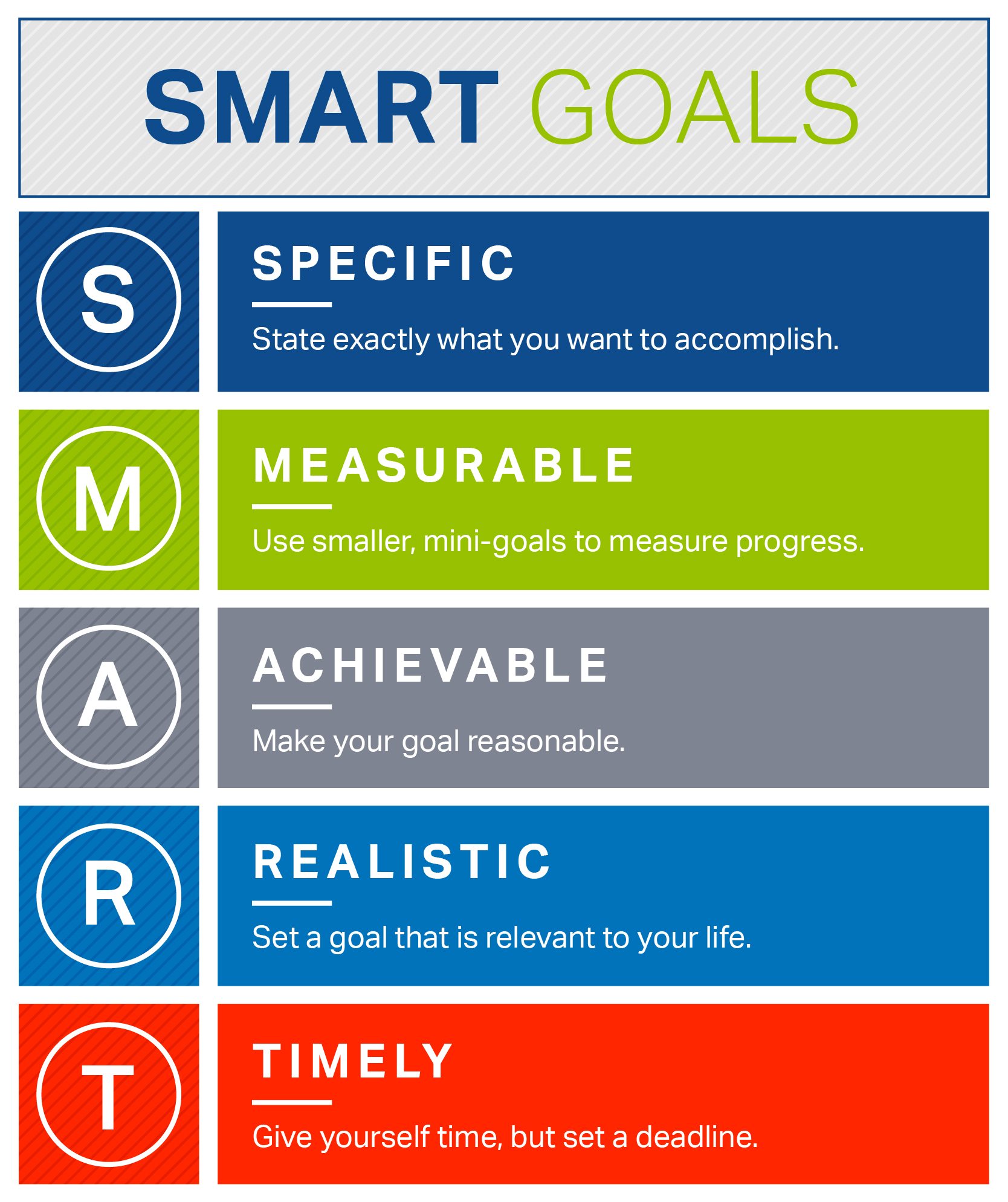 DGS Mobile Response
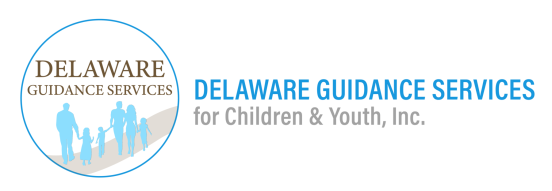 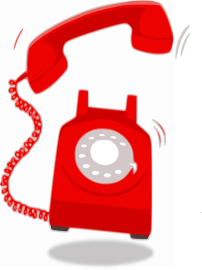 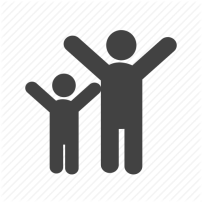 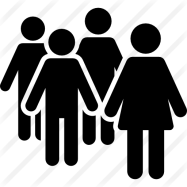 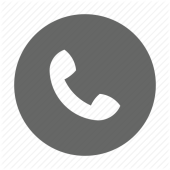 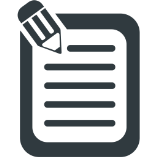 Call Center transfers appropriate county to dispatch as necessary
Clinician follow-up and linkage to outpatient services
Dispatch clinician for youth assessment
Clinical assessment, recommendation is made
Crisis Occurs, Parent/Provider Call Hotline/ Call Center
MRSS Crisis Hotline: 1-800-969-4357
Suggestions/ Recommendations (SP)
Smiling Mind - Mindful Mindset (Day starter)

 

Smiling Mind - Gratitude and Joy



Videos of Beginner Yoga Exercises With Adrienne
Questions and Contacts
Shana Powell, LPCMH
Delaware Guidance Services
Spowell@delawareguidance.org
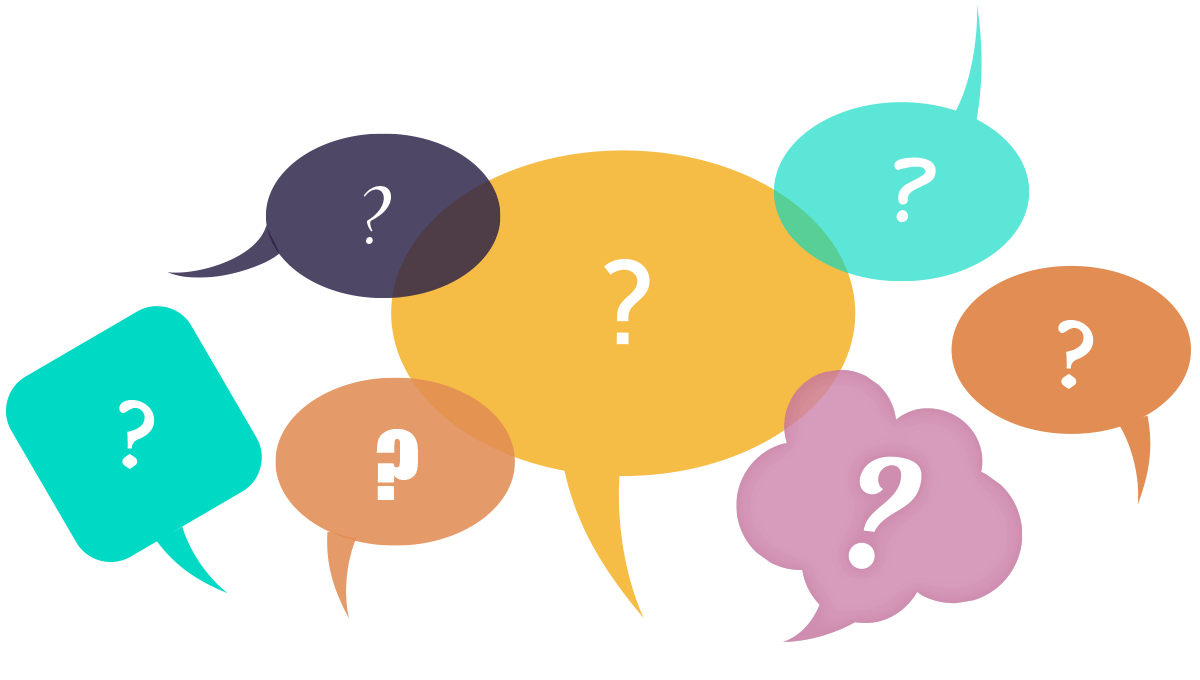 Dina R. Melchiorre,  Executive Director 
Delaware Futures 
(302) 650-2122